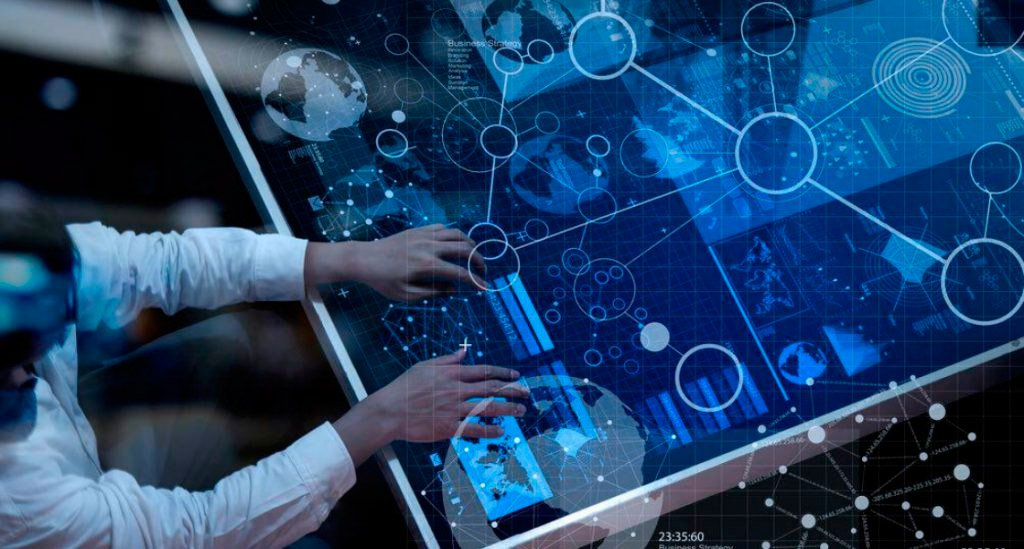 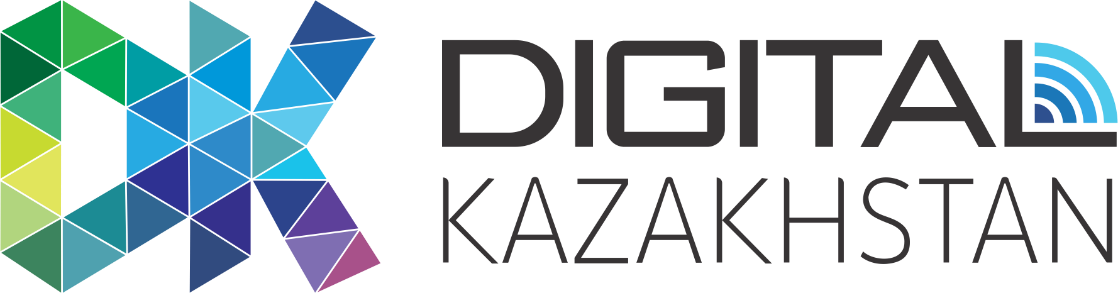 ГОСУДАРСТВЕННАЯ ПРОГРАММА «ЦИФРОВОЙ КАЗАХСТАН»
2
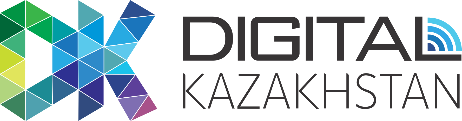 ГОСУДАРСТВЕННАЯ ПРОГРАММА «ЦИФРОВОЙ КАЗАХСТАН»
ЦИФРОВИЗАЦИЯ ОТРАСЛЕЙ ЭКОНОМИКИ
ПЕРЕХОД НА ЦИФРОВОЕГОСУДАРСТВО
РЕАЛИЗАЦИЯ ЦИФРОВОГОШЕЛКОВОГО ПУТИ
РАЗВИТИЕ ЧЕЛОВЕЧЕСКОГО 
КАПИТАЛА
СОЗДАНИЕ ИННОВАЦИОННОЙ 
ЭКОСИСТЕМЫ
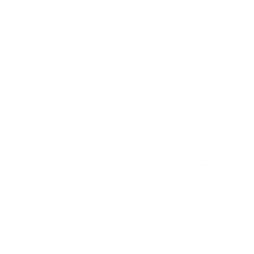 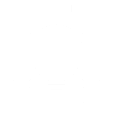 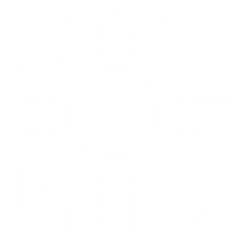 УТВЕРЖДЕНЫ ДОРОЖНЫЕ КАРТЫ ПРОЕКТОВ
СОЗДАНЫ ОФИСЫ ЦИФРОВИЗАЦИИ ЦГО и МИО
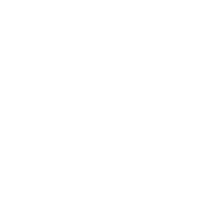 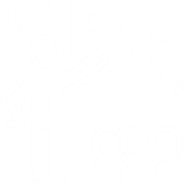 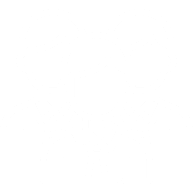 ПРОВЕДЕНО ОБУЧЕНИЕ
ЗАКРЕПЛЕНЫ РУКОВОДИТЕЛИ НА УРОВНЕ ВИЦЕ-МИНИСТРОВ, ЗАМЕСТИТЕЛЕЙ АКИМОВ
ВЫДЕЛЕНО 5 ЦИФРОВЫХ ВИЦЕ-МИНИСТРОВ ПО СОЦИАЛЬНЫМ НАПРАВЛЕНИЯМ(МЗ, МОН, МТСЗН, МФ, МЦРОАП)
СОЗДАНА СИСТЕМА МОНИТОРИНГА ЗА ИСПОЛНЕНИЕМ МЕРОПРИЯТИЙ
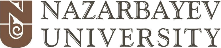 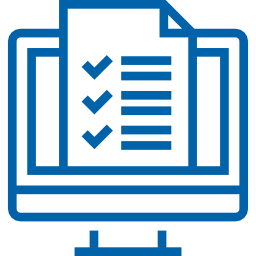 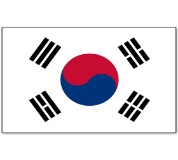 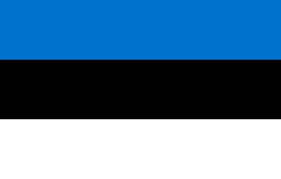 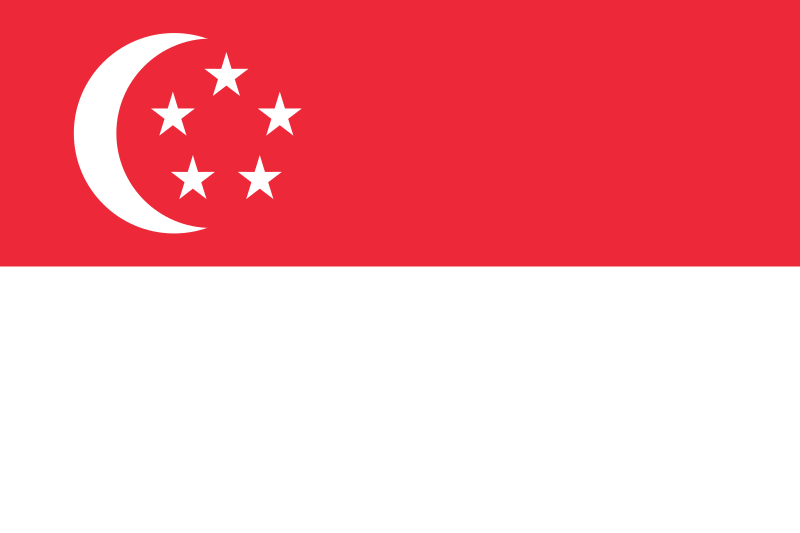 РУКОВОДИТЕЛЕЙ ОФИСОВ ЦИФРОВИЗАЦИИ – КУРИРУЮЩИХ ВИЦЕ-МИНИСТРОВ, ЗАМЕСТИТЕЛЕЙ АКИМОВ
Сингапур
Юж. Корея
Эстония
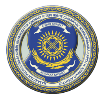 АГУ ПРИ ПРЕЗИДЕНТЕ РК
СОТРУДНИКОВ ОФИСОВ ЦИФРОВИЗАЦИИ
Южная
Корея
7
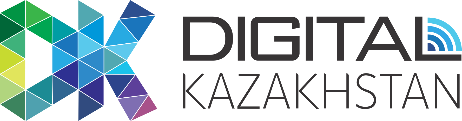 НАПРАВЛЕНИЕ: РЕАЛИЗАЦИЯ ЦИФРОВОГО «ШЕЛКОВОГО ПУТИ»
РЕЗУЛЬТАТЫ
83,9%
1 200
15,1 млн.
40 место
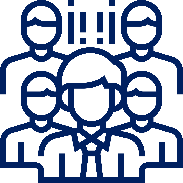 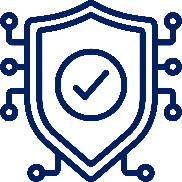 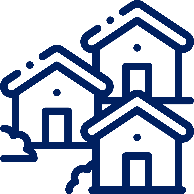 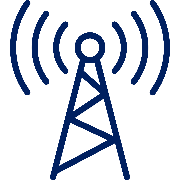 существующий ВОЛС
новый ВОЛС
достигнут уровень проникновения ШПД в домашние сети
НП подключено к сети интернет по ВОЛС и другим ШПД технологиям
человек охвачено интернетом
в отчете «Глобальный индекс кибербезопасности»
города и областные центры
Петровка
сельский населенный пункт
Каратал
Павлодар
Ырсай
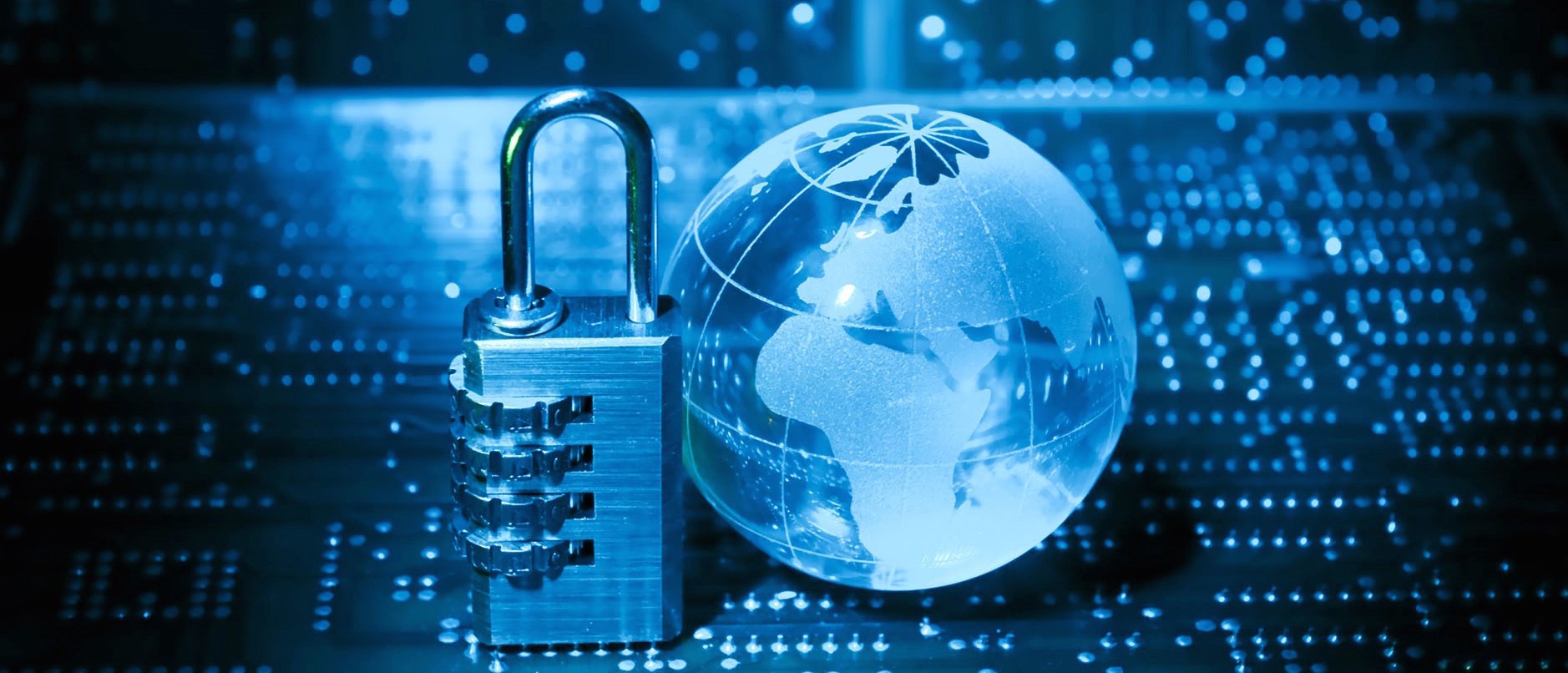 Петропавловск
РЕАЛИЗАЦИЯ ШПД
ИНФОРМАЦИОННАЯ БЕЗОПАСНОСТЬ
Семей
Уральск
219
Байет
Камышенка
Аятское
Жангала
Костанай
Нур-султан
Жанажол
Алмалы
Алгабас
Сайхин
195 Населенных пунктов ПОДКЛЮЧЕНО
Усть-Каменогорск
Ашутасты
Бодене
Актобе
ОБЪЕКТОВ КРИТИЧЕСКИ-ВАЖНОЙ ИНФРАСТРУКТУРЫ ОПРЕДЕЛЕНЫ
Гульшат
Тузды
Орлы
Кенсай
Кемер
Каражар
Айгыз
66
Алга
Караганды
Атырау
Ботакара
Кызылорда
Бирлик
Баканас
Ростовка
Береке
Киевка
Актау
Талдыкорган
Мангистау
СТАНДАРТОВ ИНФОРМАЦИОННОЙ БЕЗОПАСНОСТИ РАЗРАБОТАНО
Алматы
Каратау
Акшукур
Батыр
Акдала
Ондирис
Боранкул
Ащысай
Шымкент
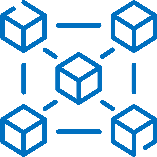 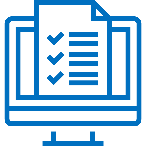 IIoT
ПЛАНЫ
5G
685
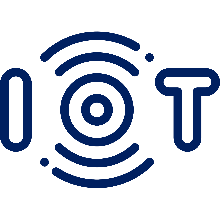 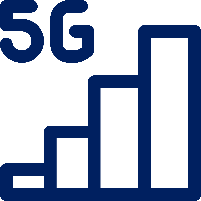 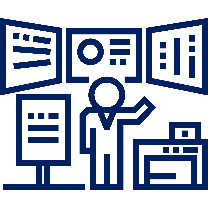 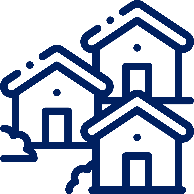 создание центров управления информационной безопасностью
населенных пункта, в т.ч. по технологии ВОЛС
запуск пилотного проекта 
в г.г.Нур-Султан, Алматы, Шымкент, Акмолинской и Алматинской областях
покрытие промышленным интернетом в г.г. Нур-Султан, Алматы, Шымкент, Акколь
7
3
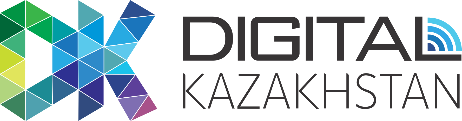 НАПРАВЛЕНИЕ: ЦИФРОВИЗАЦИЯ ОТРАСЛЕЙ ЭКОНОМИКИ
15,1%
5,2%
7,5%
РЕЗУЛЬТАТЫ
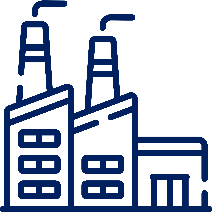 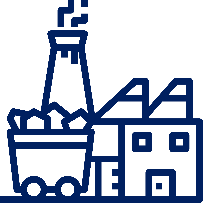 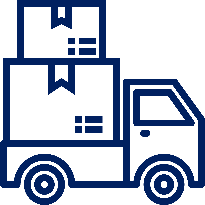 рост производительности труда по секции «Горнодобывающая промышленность и разработка карьеров» (к 2016 году)
рост производительности труда по секции «Обрабатывающая промышленность» (к 2016 году)
рост производительности труда по секции «Транспорт и складирование» (к 2016 году)
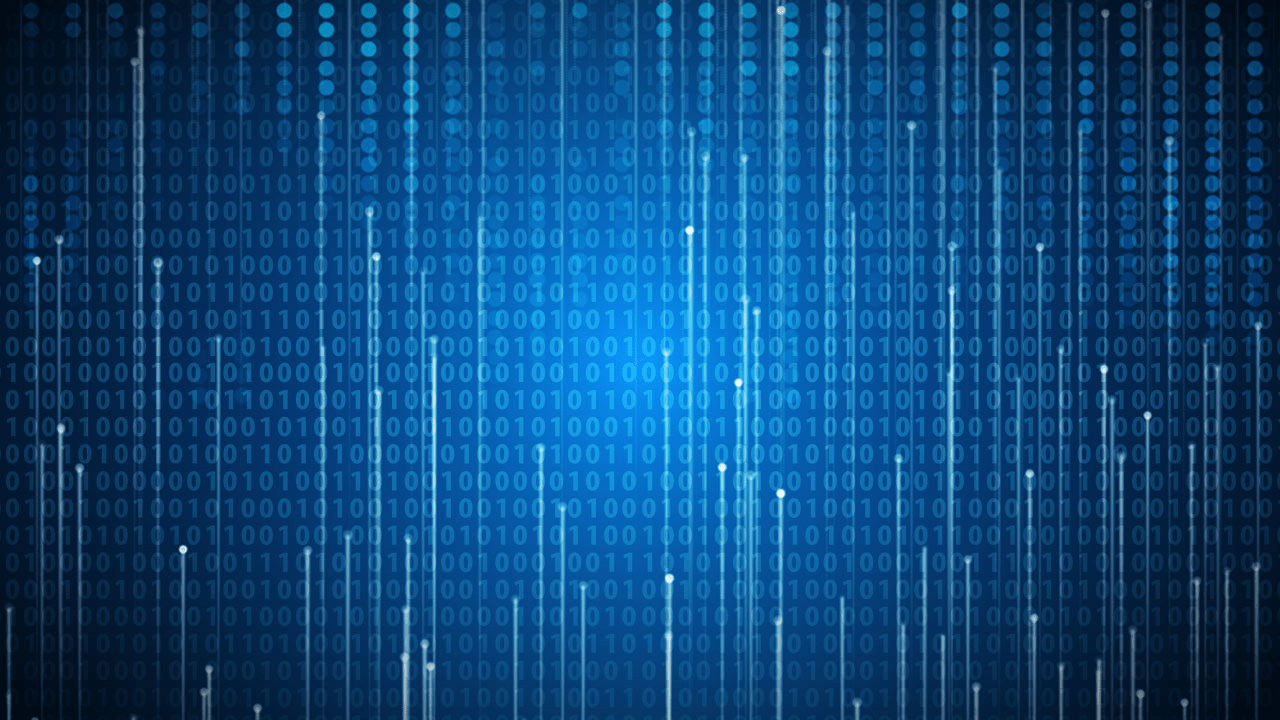 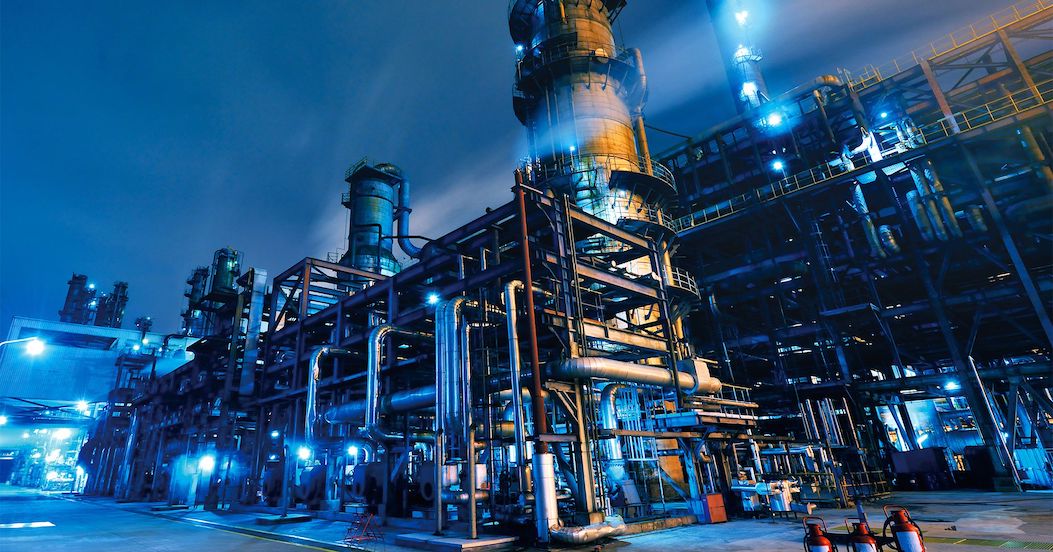 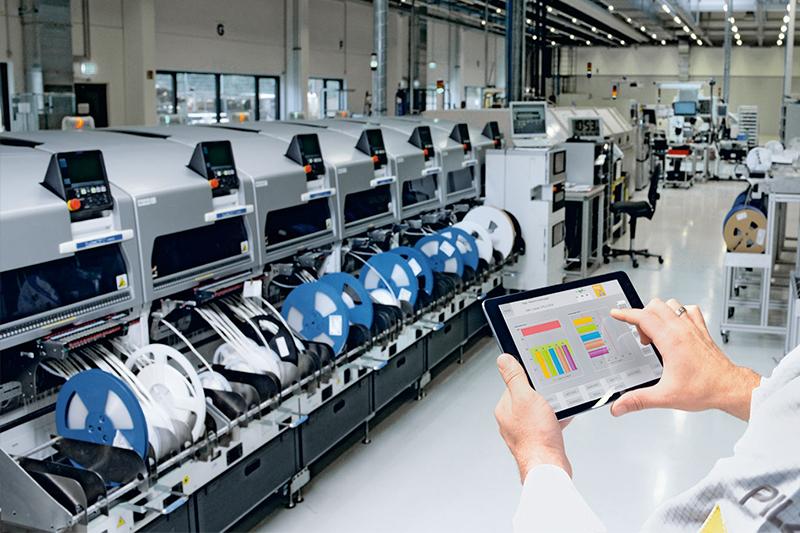 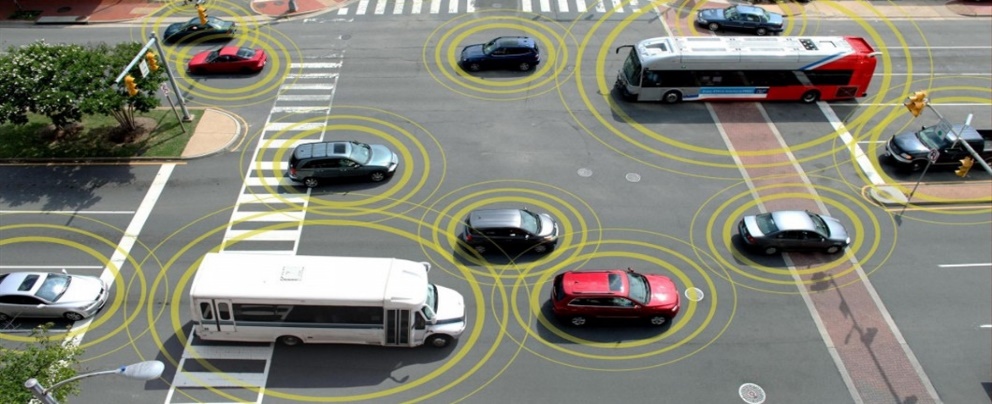 ЦИФРОВИЗАЦИЯ ТРАНСПОРТА
ЦИФРОВИЗАЦИЯ ТЭК
ЦИФРОВИЗАЦИЯ ГМК И ПРОМЫШЛЕННОСТИ
Проектов на 7  предприятиях ГМК внедрены проекты цифровых технологий
13
Автоматизация управления режимами Единой Электроэнергетической Системы Казахстана:

введена в эксплуатацию система WAMS, доступ к которой обеспечен для 14 объектов АО «KEGOC»
3
мобильно-диагностических комплекса установлены
участках автомобильных дорог внедрена система взимания платы:
«Астана - Темиртау» (134 км)
«Алматы - Капшагай» (42 км)
«Алматы-Хоргос» (295 км)
на 3
региональных предприятий 
внедрили проекты по цифровизации (47 проектов)
36
ПЛАНЫ
1
11
32
ЗАПУСК 11 АВТОМАТИЗИРОВАННЫХ ИЗМЕРИТЕЛЬНЫХ СРЕДСТВ
СОЗДАНИЕ 1 ИНТЕЛЛЕКТУАЛЬНОГО МЕСТОРОЖДЕНИЯ В 2019 ГОДУ
ВНЕДРЕНИЕ ЦИФРОВЫХ ТЕХНОЛОГИЙ НА 28 РЕГИОНАЛЬНЫХ ПРЕДПРИЯТИЯХ
ВНЕДРЕНИЕ СИСТЕМЫ УПРАВЛЕНИЯ ДОРОЖНЫМИ АКТИВАМИ (СУДА) 
В ПРОМЫШЛЕННУЮ ЭКСПЛУАТАЦИЮ
2
МОДЕЛЬНЫХ ЦИФРОВЫХ ФАБРИК РЕАЛИЗУЮТ ПРОЕКТЫ С ЭЛЕМЕНТАМИ ИНДУСТРИИ 4.0 (36 ПРОЕКТОВ)
ТИРАЖИРОВАНИЕ ИС «ЦИФРОВОЙ РУДНИК» НА 2 УРАНОДОБЫВАЮЩИХ ПРЕДПРИЯТИЯХ («РУ-6» И «ОРТАЛЫК»)
7
3
6
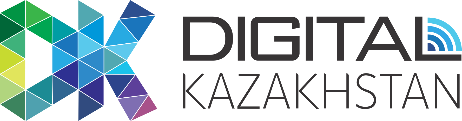 НАПРАВЛЕНИЕ: ПЕРЕХОД НА ЦИФРОВОЕ ГОСУДАРСТВО
РЕЗУЛЬТАТЫ
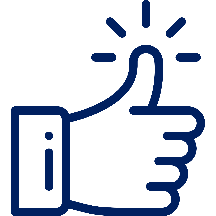 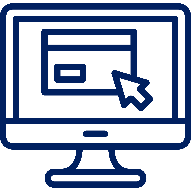 72%
98,4%
доля государственных услуг, полученных в электронном виде, от общего объема государственных услуг
уровень удовлетворенности населения качеством самостоятельно полученных электронных услуг
740
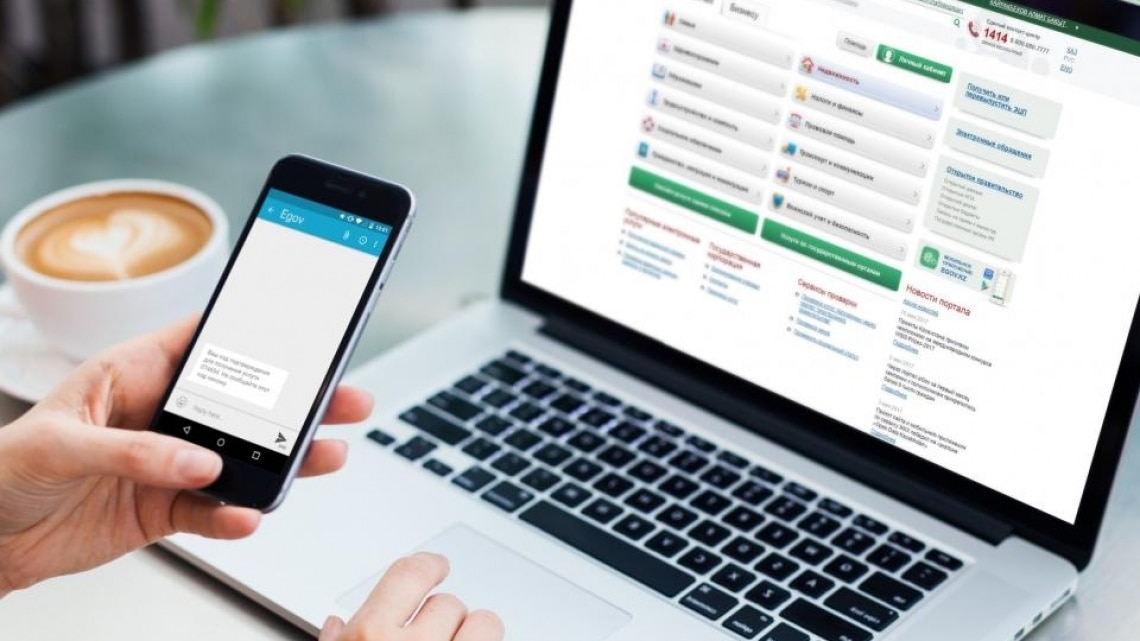 ЦИФРОВИЗАЦИЯ ГОСУСЛУГ
госуслуг в Реестре государственных услуг, из них: 
532 – в электронном формате (71,9%)
208 – в бумажной форме
30,128 МЛН.
государственных услуг оказано посредством 
«Электронного правительства» (ПЭП, ЕЛ, ЦОН)
65,5 млн. док.
Исключение бумажного оборота
ОТКРЫТИЕ 8
ОТКРЫТИЕ 
МИГРАЦИОННЫХ ЦОН
ПЛАНЫ
ИНТЕГРАЦИЯ ИНФОРМАЦИОННЫХ 
СИСТЕМ (196 из 235 сервисов)
ГОСУДАРСТВЕННЫХ УСЛУГ 
В ЭЛЕКТРОННОМ ВИДЕ
8
13
80%
80%
ОТКРЫТИЕ
ЦИФРОВЫХ ЦОН
7
8
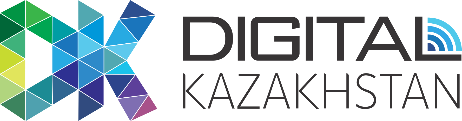 НАПРАВЛЕНИЕ: РАЗВИТИЕ ЧЕЛОВЕЧЕСКОГО КАПИТАЛА
РЕЗУЛЬТАТЫ
79,6%
23,4 тыс.
5,5 %
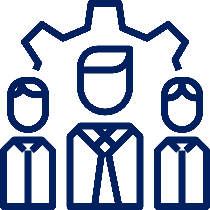 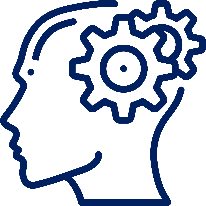 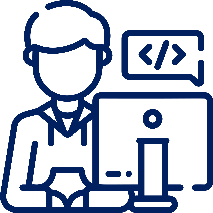 ДОЛЯ ПРОФЕССИОНАЛЬНЫХ КАДРОВ, ПРОШЕДШИХ ОБУЧЕНИЕ ЦИФРОВОЙ ГРАМОТНОСТИ (МЗ, МСХ, МОН, МТСЗН)
УРОВЕНЬ ЦИФРОВОЙ ГРАМОТНОСТИ НАСЕЛЕНИЯ
КОЛИЧЕСТВО ВЫПУЩЕННЫХ ИКТ СПЕЦИАЛИСТОВ
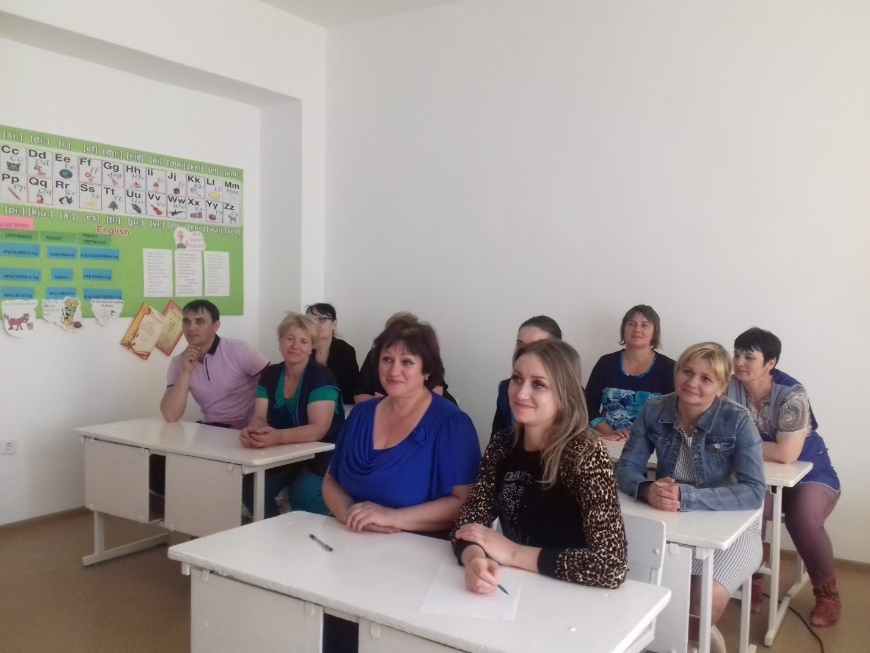 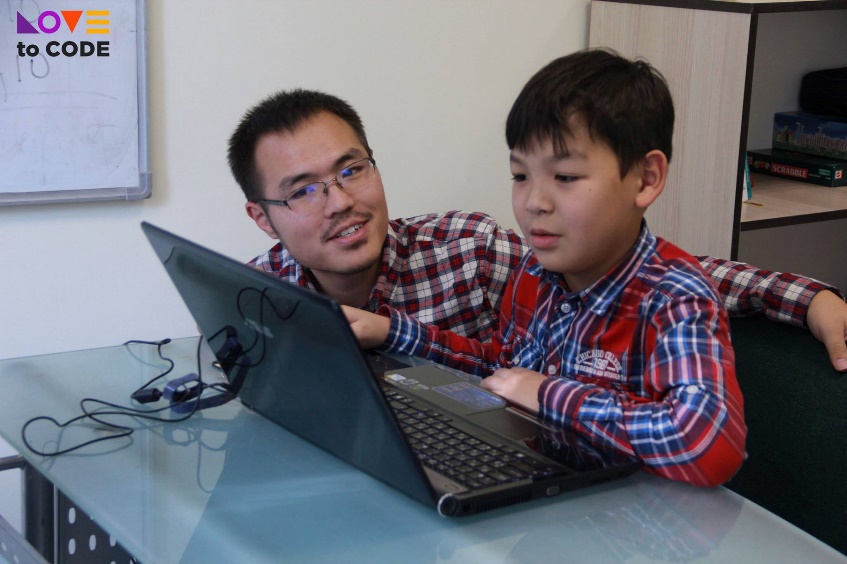 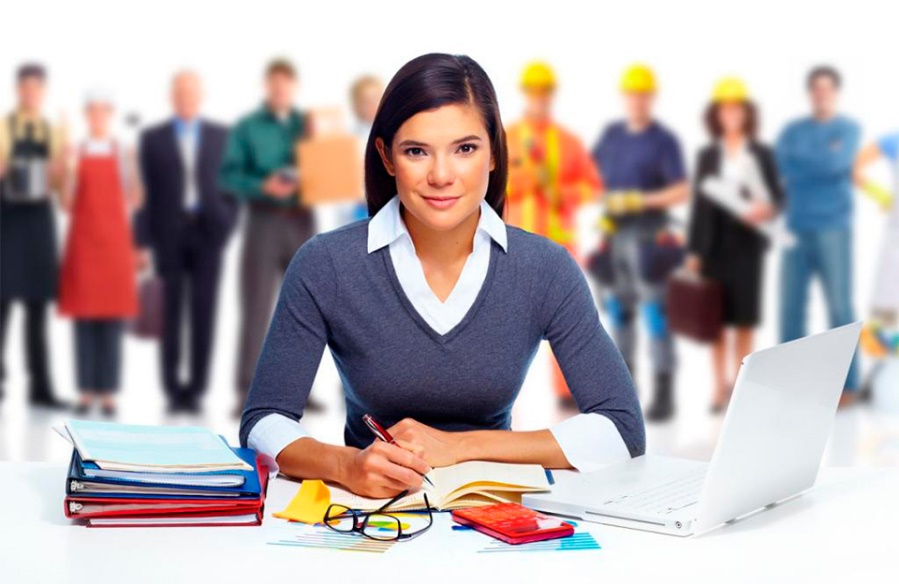 РАЗВИТИЕ МОЛОДОГО ПОКОЛЕНИЯ *
ОБУЧЕНИЕ НАСЕЛЕНИЯ *
ОБУЧЕНИЕ ПРОФ.КАДРОВ *
включение основ программирования в начальном образовании с 1 класса
1,3 млн.
человек профессиональных кадров обучено, в том числе по направлениям:
МТСЗН – 403,1 тыс.
МЗ – 349,9 тыс.
МОН – 189,1 тыс.
МСХ - 95,2 тыс.
1 746
программ по базовым компетенциям 
цифровой грамотности разработаны
5
ИТ-классов открыто в текущем году
17
ИТ-лицей открыт
1 826
кабинетов робототехники открыто
2,9 тыс.
образовательных грантов выделено для IT University
600
тренеров подготовлены
121
образовательных программы по специаль-
ностям ИКТ в ВУЗах и ТиПО разработаны
* - с учетом 2018 года
ПЛАНЫ
117,2 тыс.
80%
НАСЕЛЕНИЯ ОБУЧЕНО ЦИФРОВОЙ ГРАМОТНОСТИ (С ИЮНЯ 2019 ГОДА)
УРОВЕНЬ ЦИФРОВОЙ ГРАМОТНОСТИ НАСЕЛЕНИЯ
9
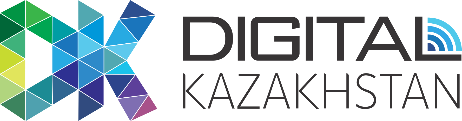 НАПРАВЛЕНИЕ: СОЗДАНИЕ ИННОВАЦИОННОЙ ЭКОСИСТЕМЫ
279
90 место
РЕЗУЛЬТАТЫ
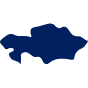 18,1млрд. тенге
57,7%
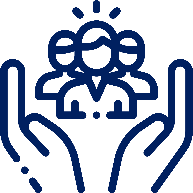 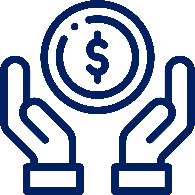 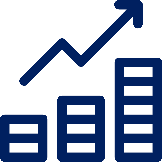 стартап компаний, 
поддерживаемых технопарками, инкубаторами и акселераторами
в рейтинге ГИК ВЭФ 
по индикатору «Доступность венчурного капитала»
доля местного содержания в ИТ услугах
привлеченные инвестиции
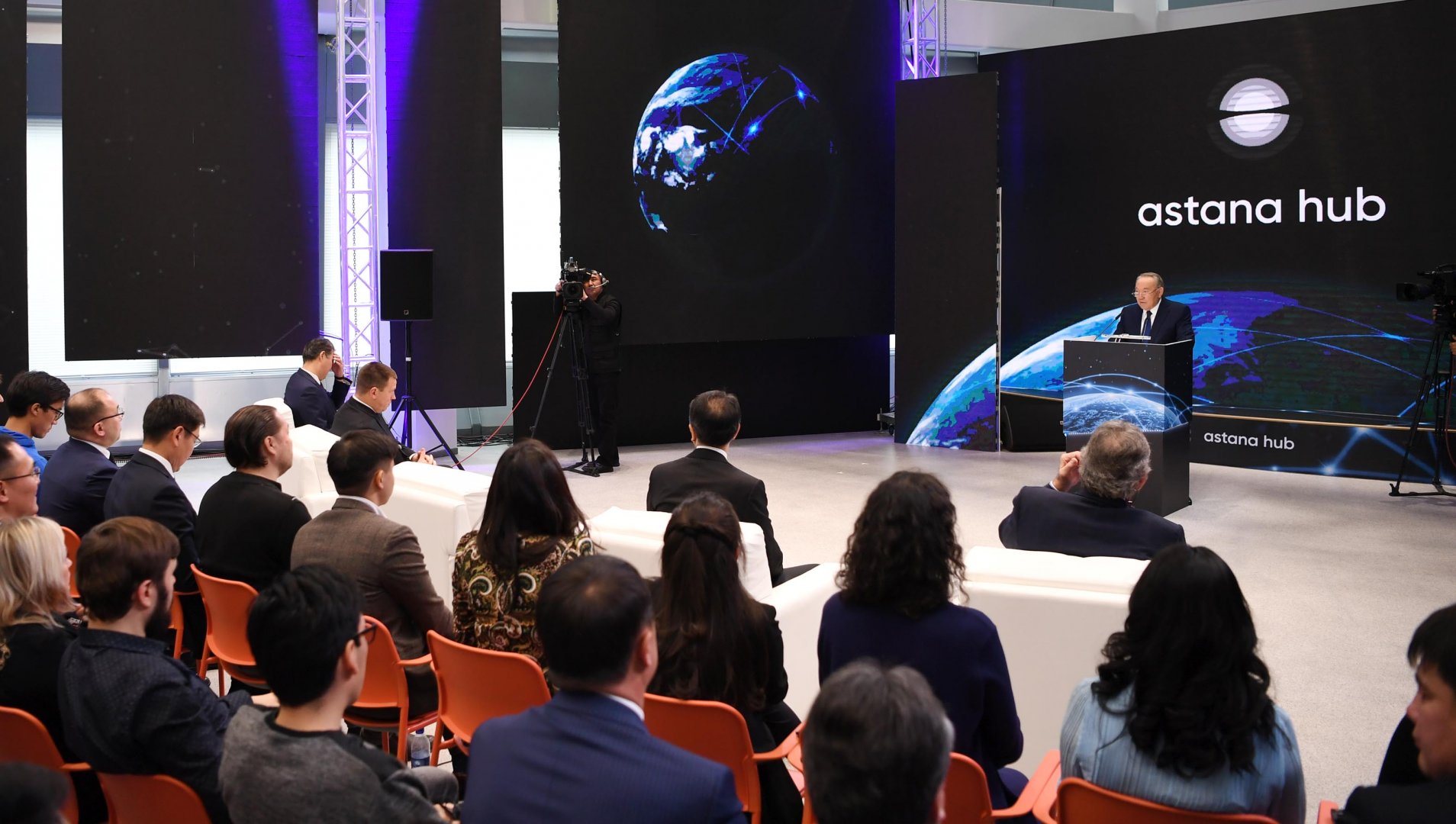 31
стартап-проект акселерации выпущен
41
компания-выпускник инкубации
95
зарегистрированных участников Технопарка (регистрация стартовала 15 апреля 2019 года)
16
R&D лабораторий 
открыто
8
технических задач опубликовано в рамках корпоративных инноваций на сумма 60 млн. тенге
4,1  МЛРД. ТЕНГЕ ИНВЕСТИЦИЙ 
                           (за текущий год)
ПЛАНЫ
300
57
4,8 
млрд. тенге
СТАРТАП-КОМПАНИЙ, ПОДДЕРЖИВАЕМЫХ ТЕХНОПАРКАМИ, ИНКУБАТОРАМИ И АКСЕЛЕРАТОРАМИ
ПРИВЛЕЧЕННЫЕ ИНВЕСТИЦИИ В СТАРТАПЫ ASTANA HUB
КОМПАНИЙ- ВЫПУСКНИКОВ АКСЕЛЕРАЦИИ
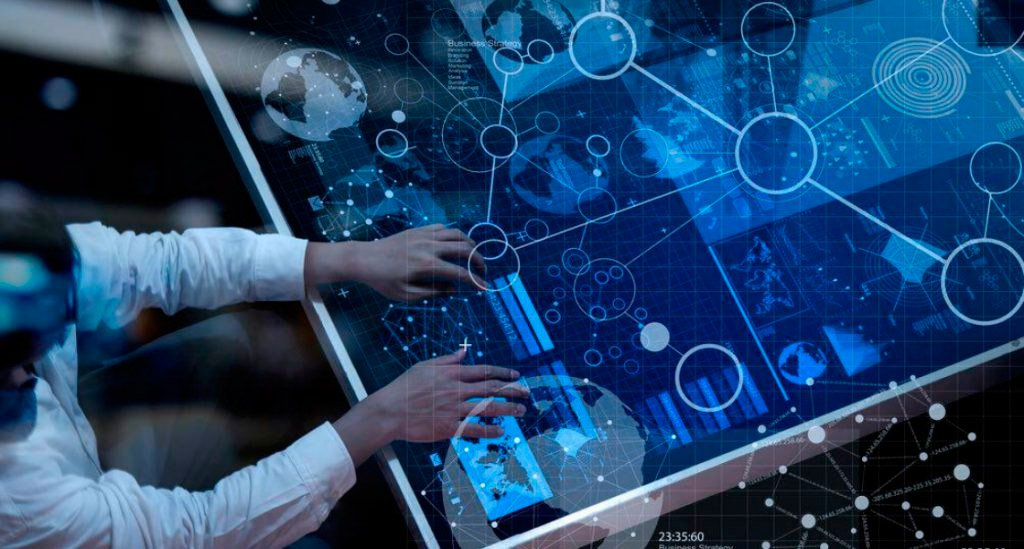 СПАСИБО 
ЗА ВНИМАНИЕ!